340 CONGRESSO BRASILEIRO DE PATOLOGIASILADEPAOS GRANDES  SIMULADORES EM DERMATOPATOLOGIA
Marcia Kibune Nagasako Hamada
Denis Ricardo Miyashiro
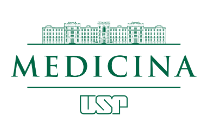 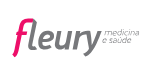 História clínica e exame físico
HISTÓRIA CLÍNICA
Feminino, 54 anos, atendida no ambulatório de dermatologia do Hospital das clínicas da faculdade de medicina de São Paulo em 2013, com história de lesões em todo corpo há 04 anos, apresentando piora progressiva, sem outros sintomas associados.
Antecedentes pessoais: HAS
EXAME FÍSICO
Espessamento da pele com liquenificação nos braços e região cervical
Frouxidão cutânea nas axilas, abdome, região púbica, raiz da coxa
Linfonodomegalia supraclavicular (1,5 cm); axilares e inguinais (até 3,0 cm)
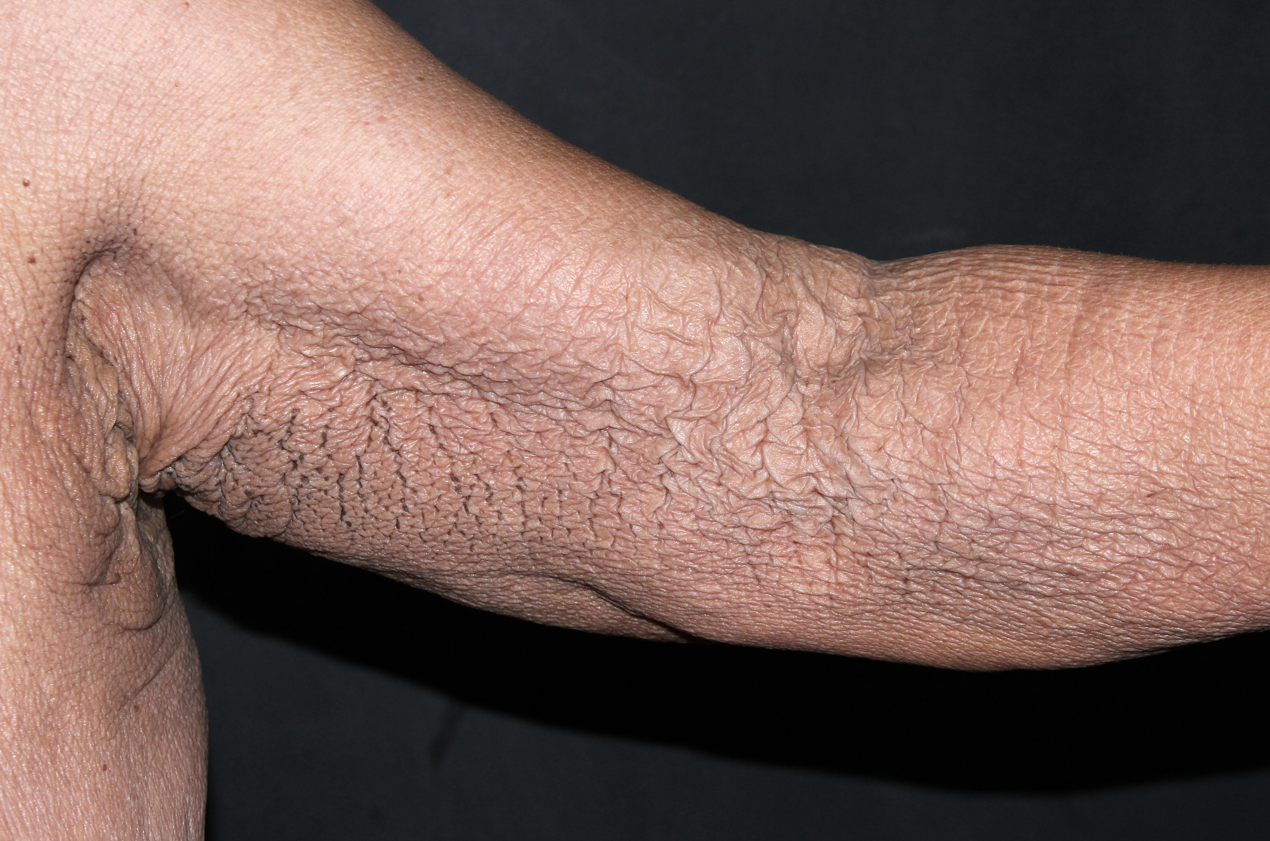 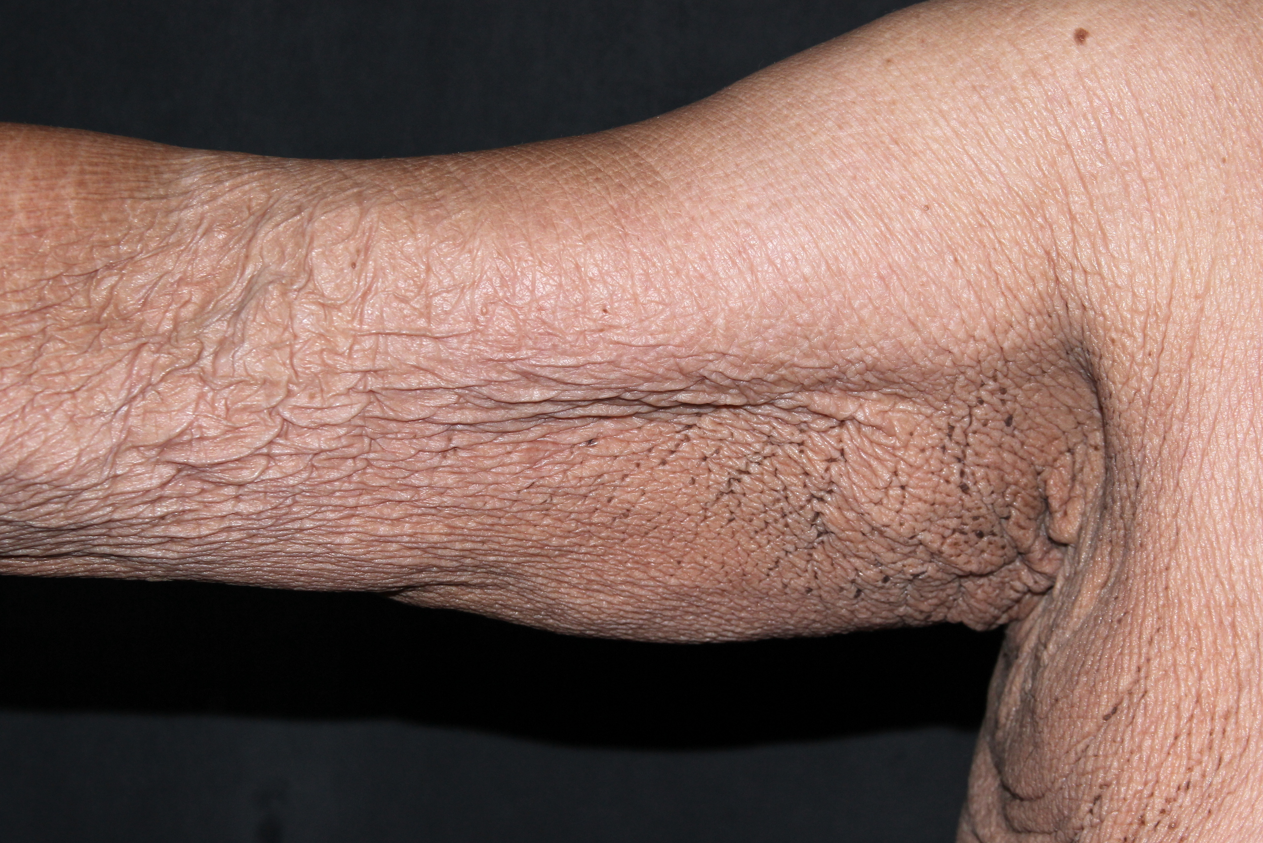 ANATOMOPATOLÓGICO
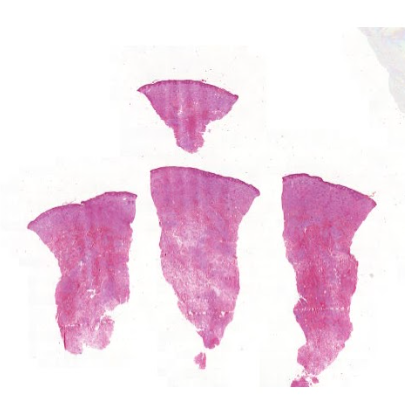 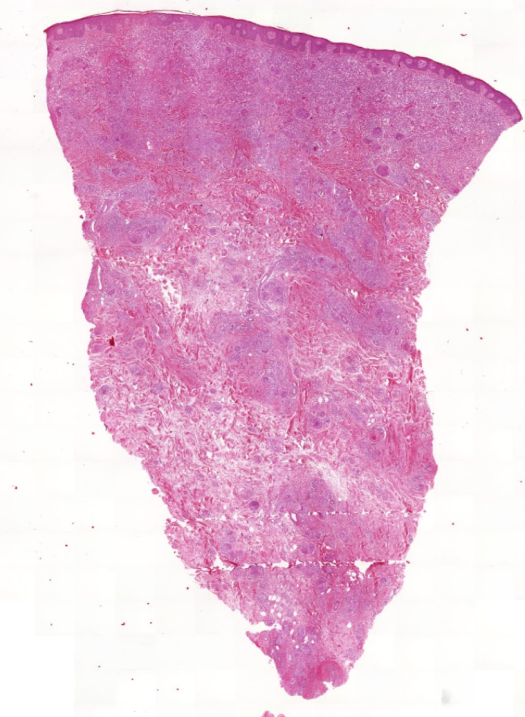 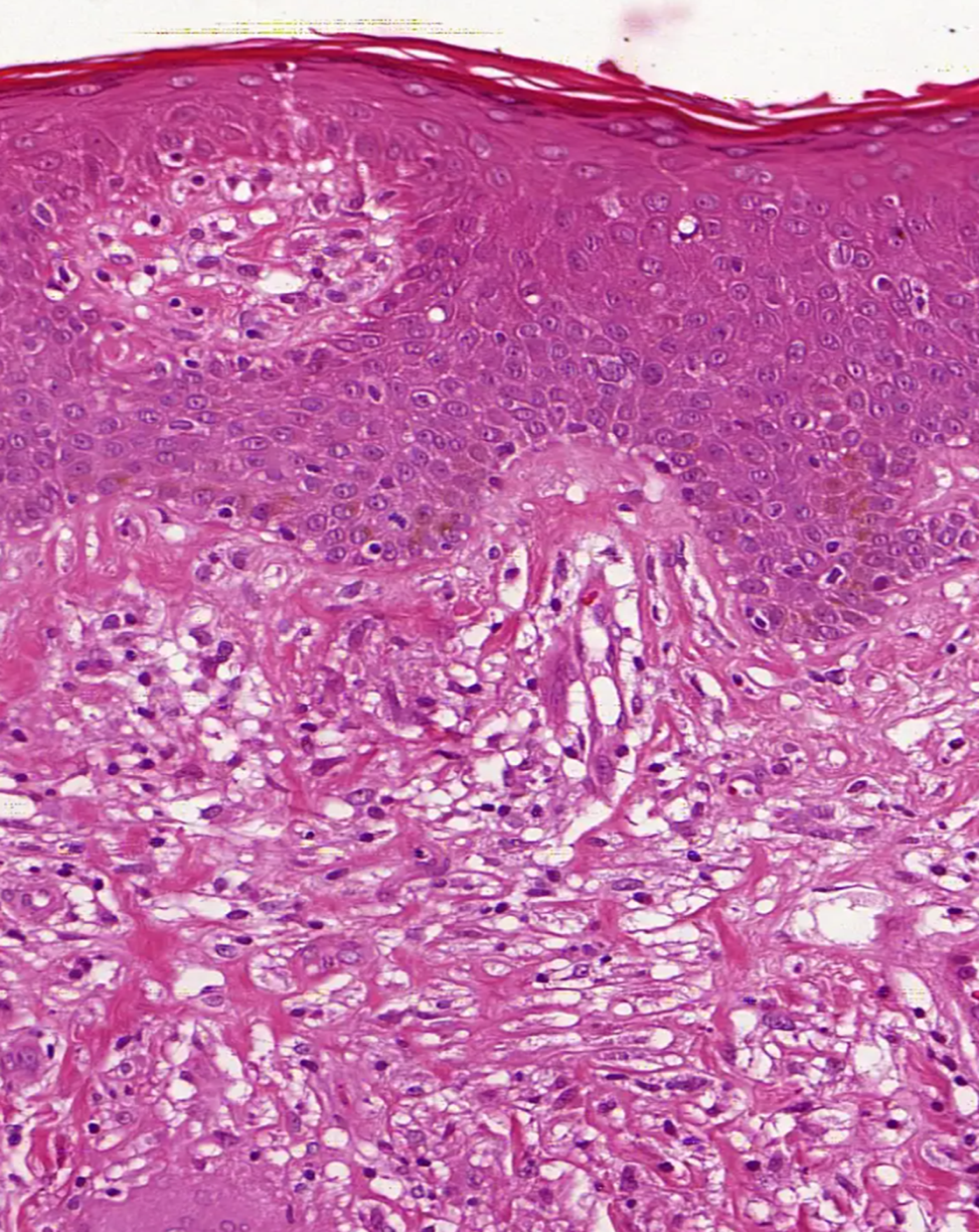 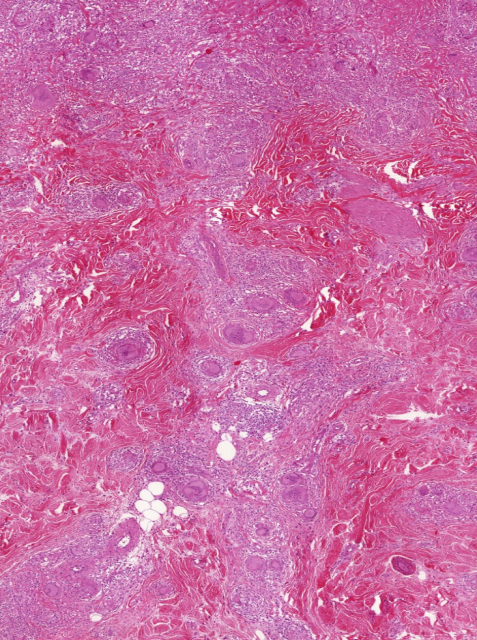 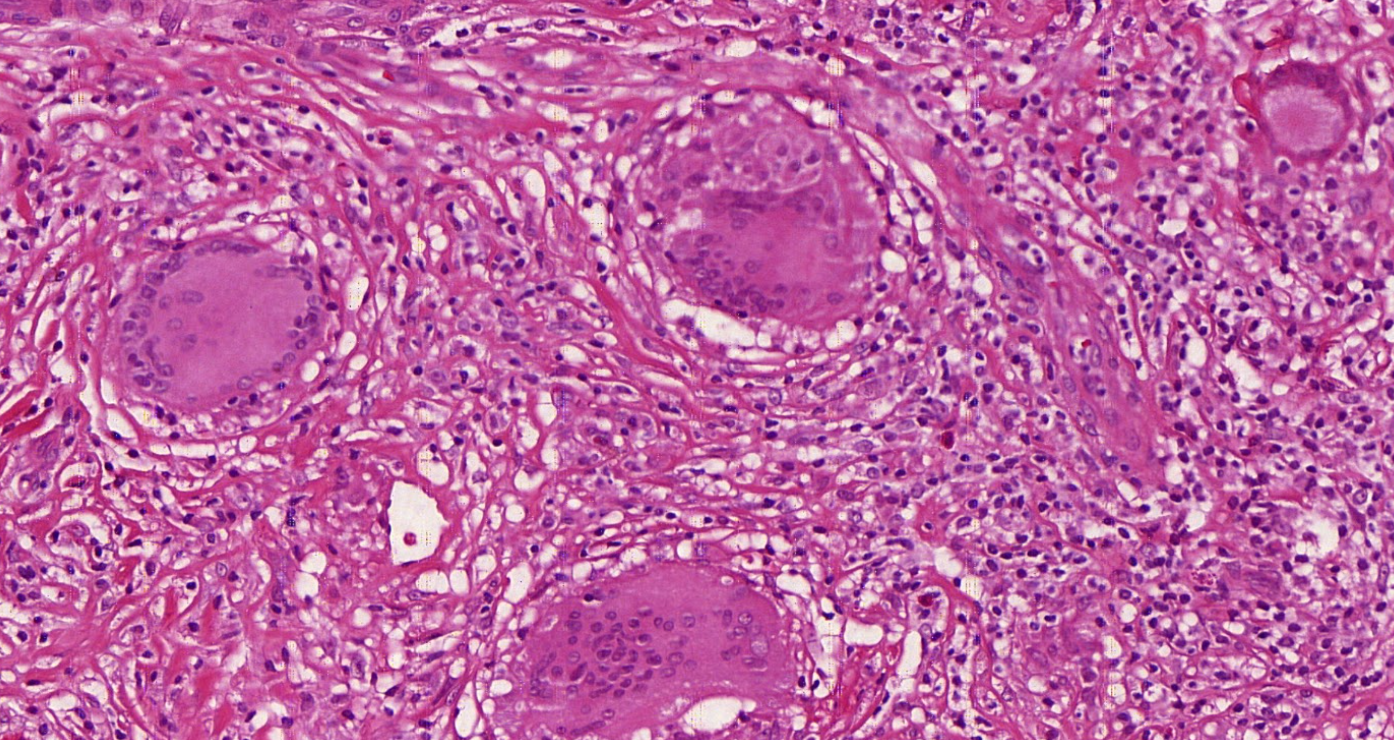 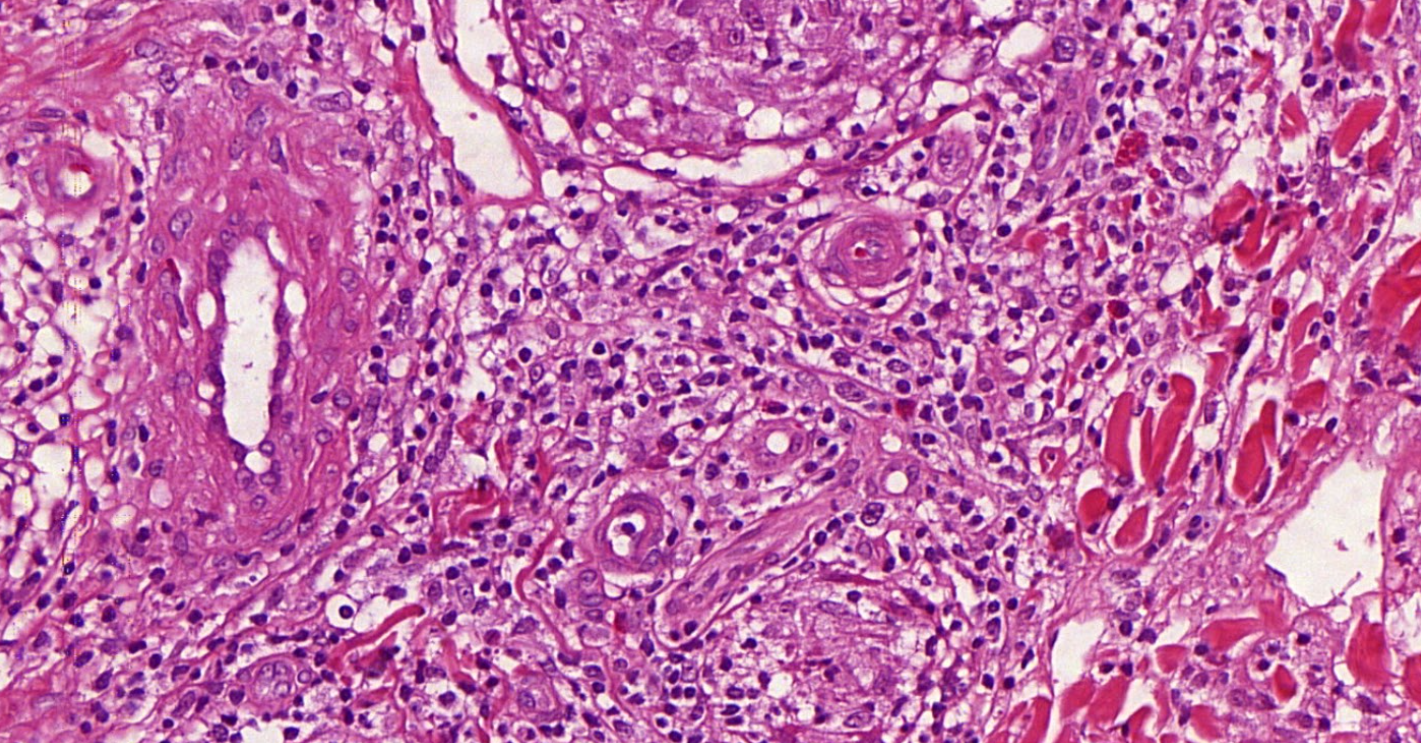 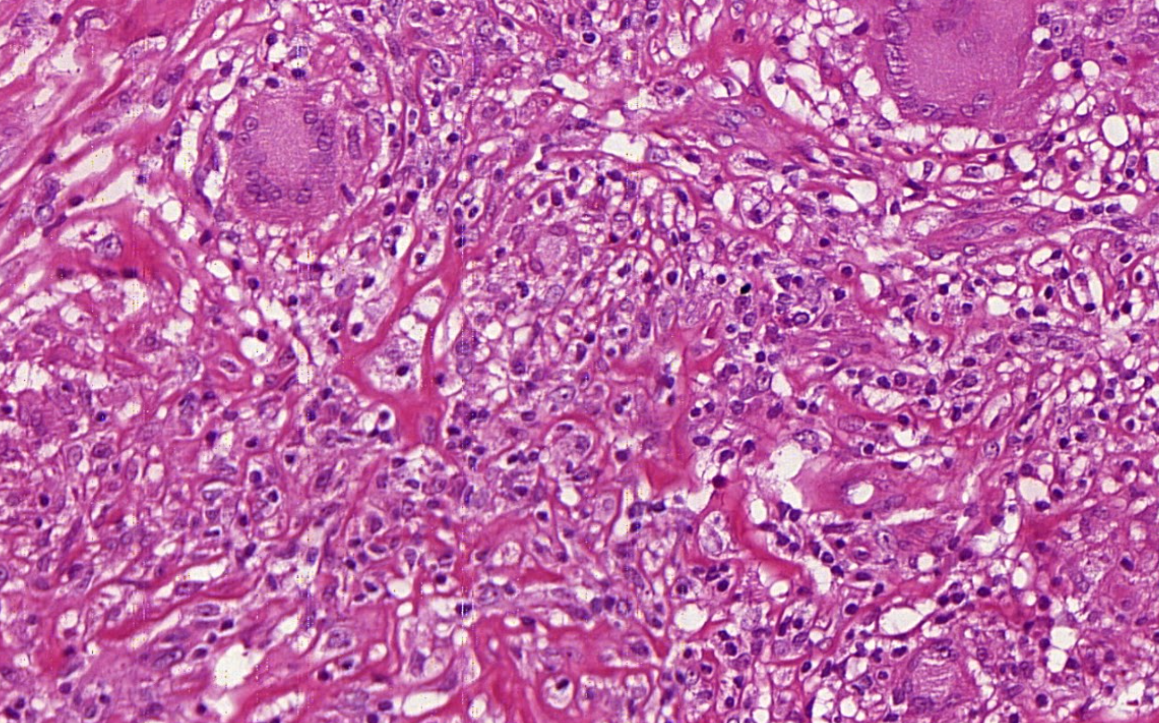 EXAME IMUNOISTOQUÍMICO
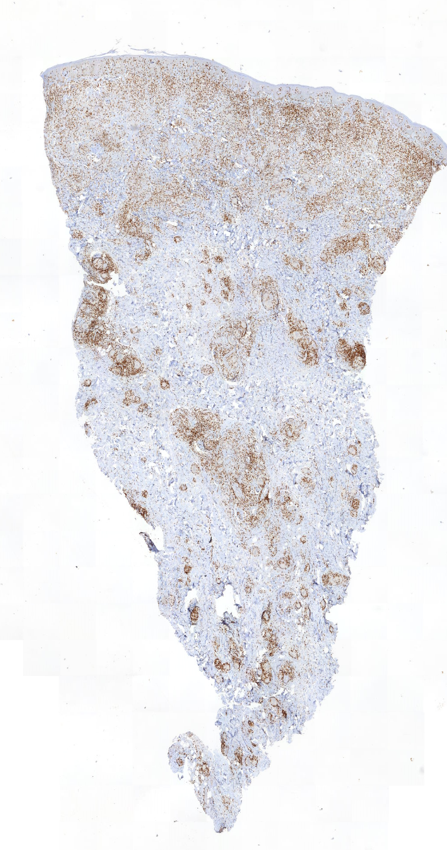 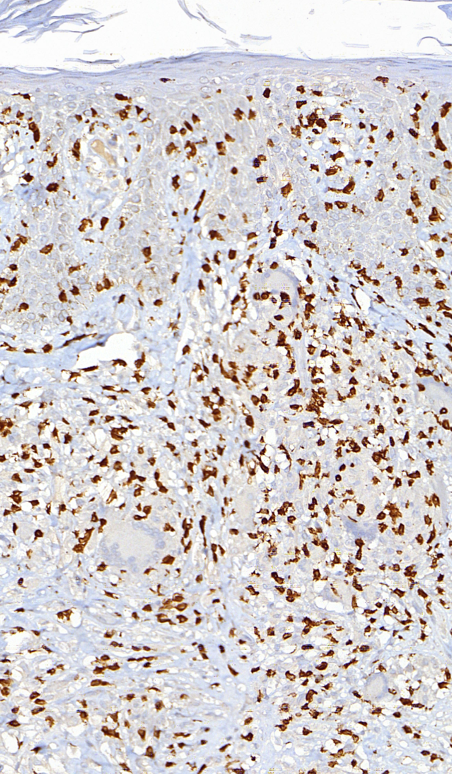 CD3
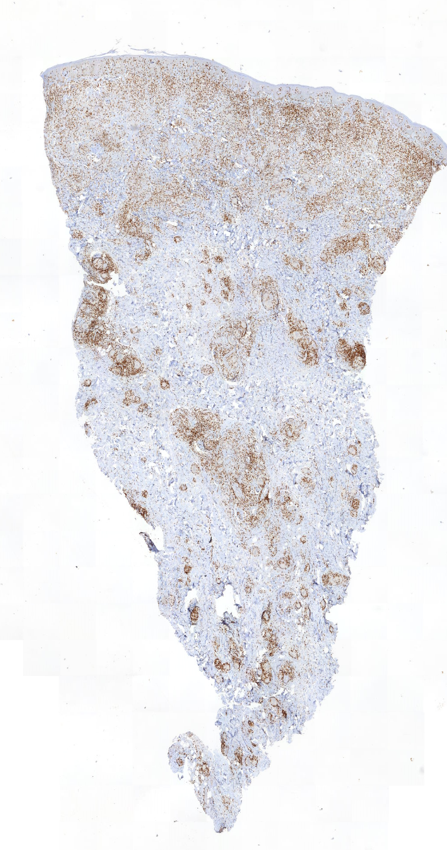 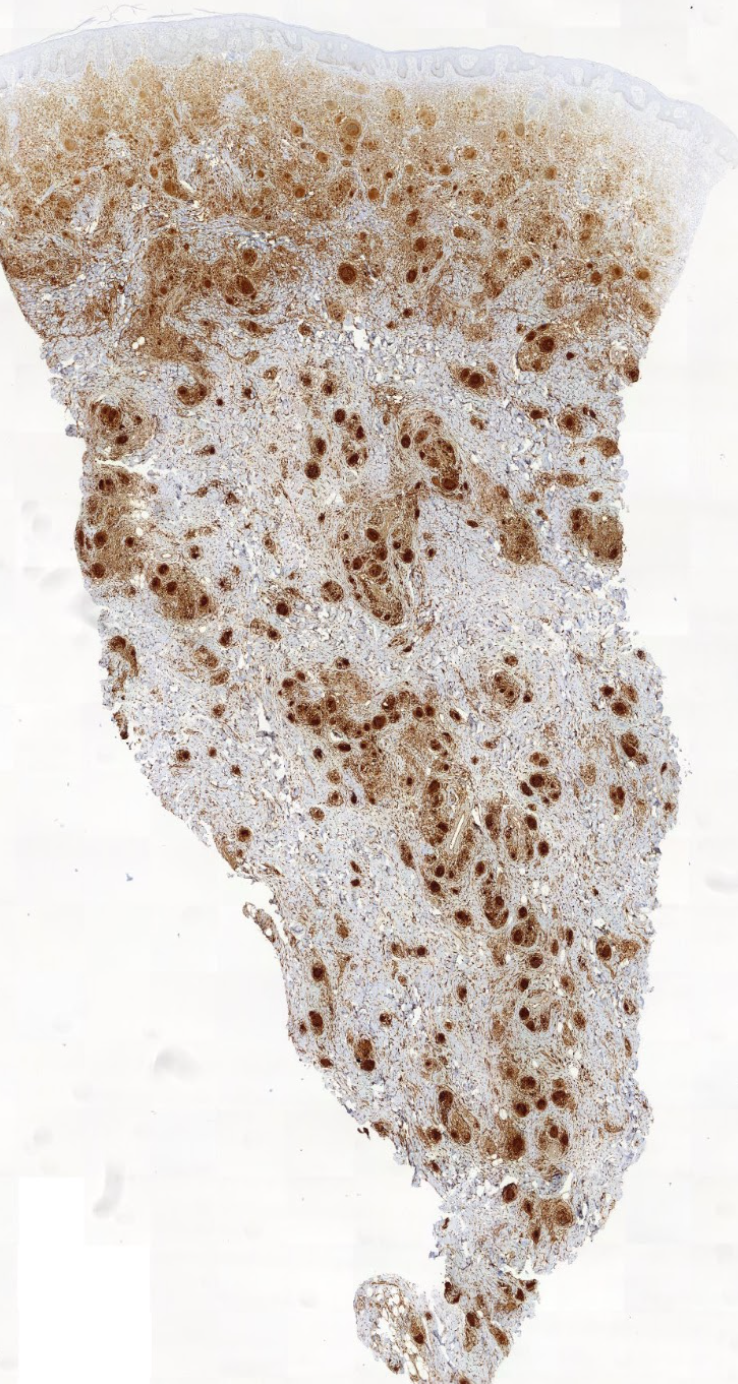 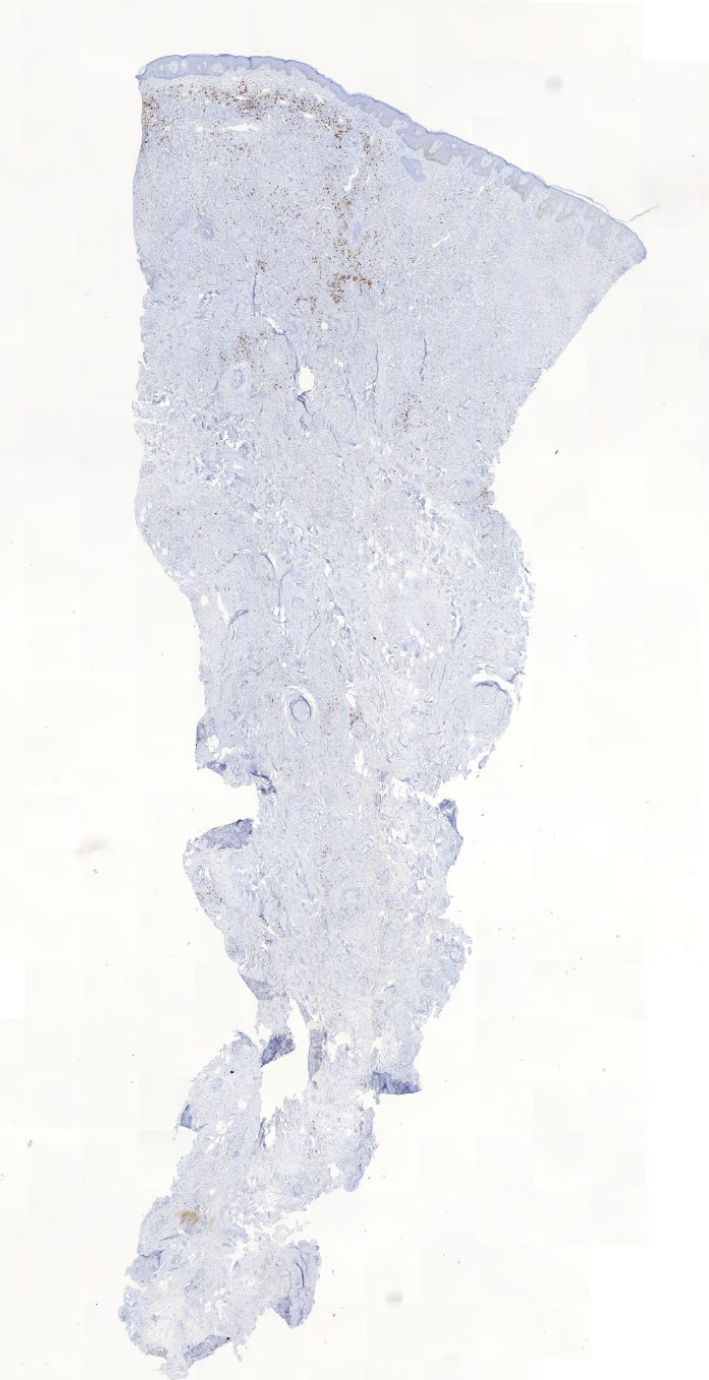 CD3
CD68
CD20
[Speaker Notes: ressaltando]
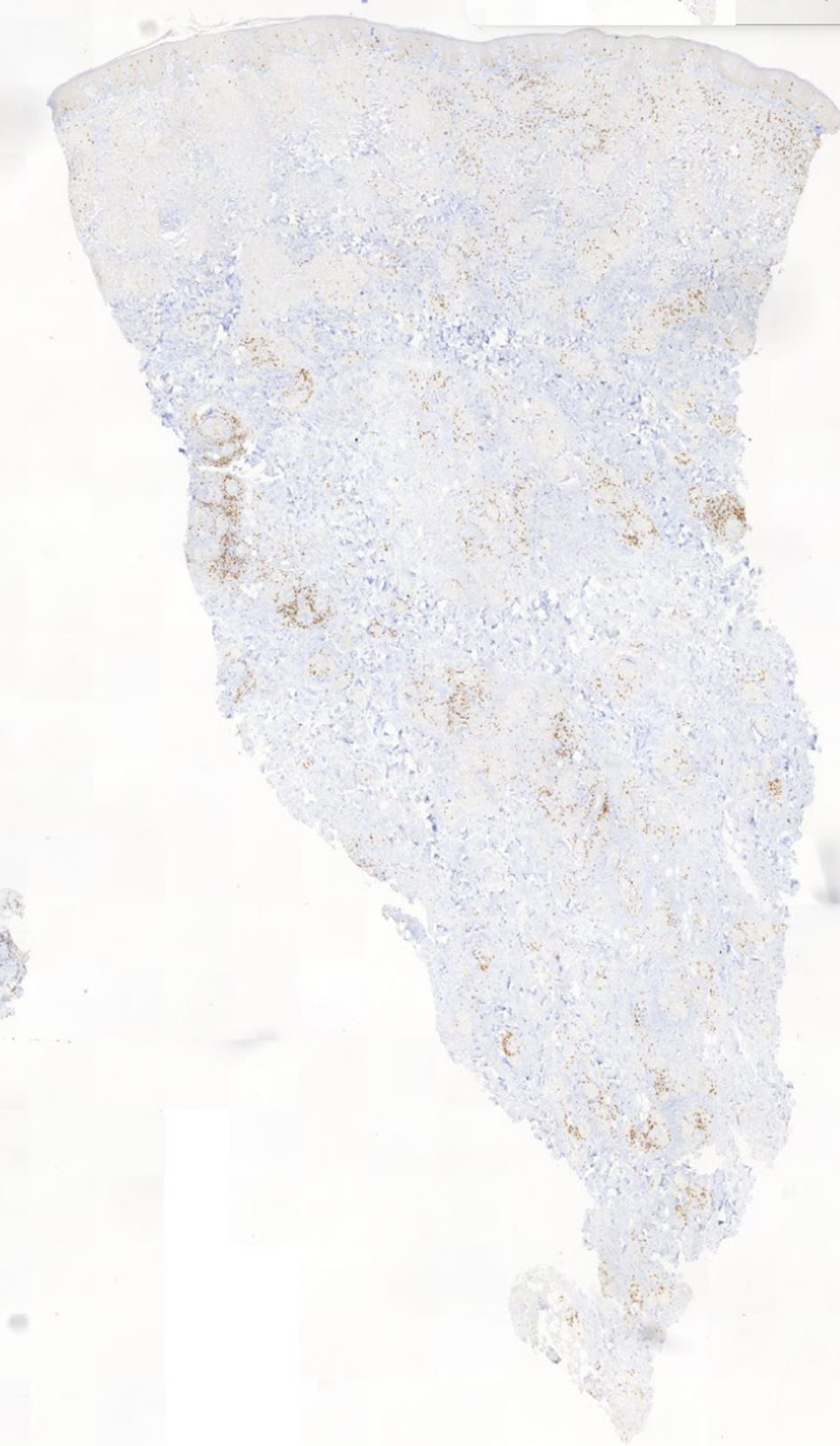 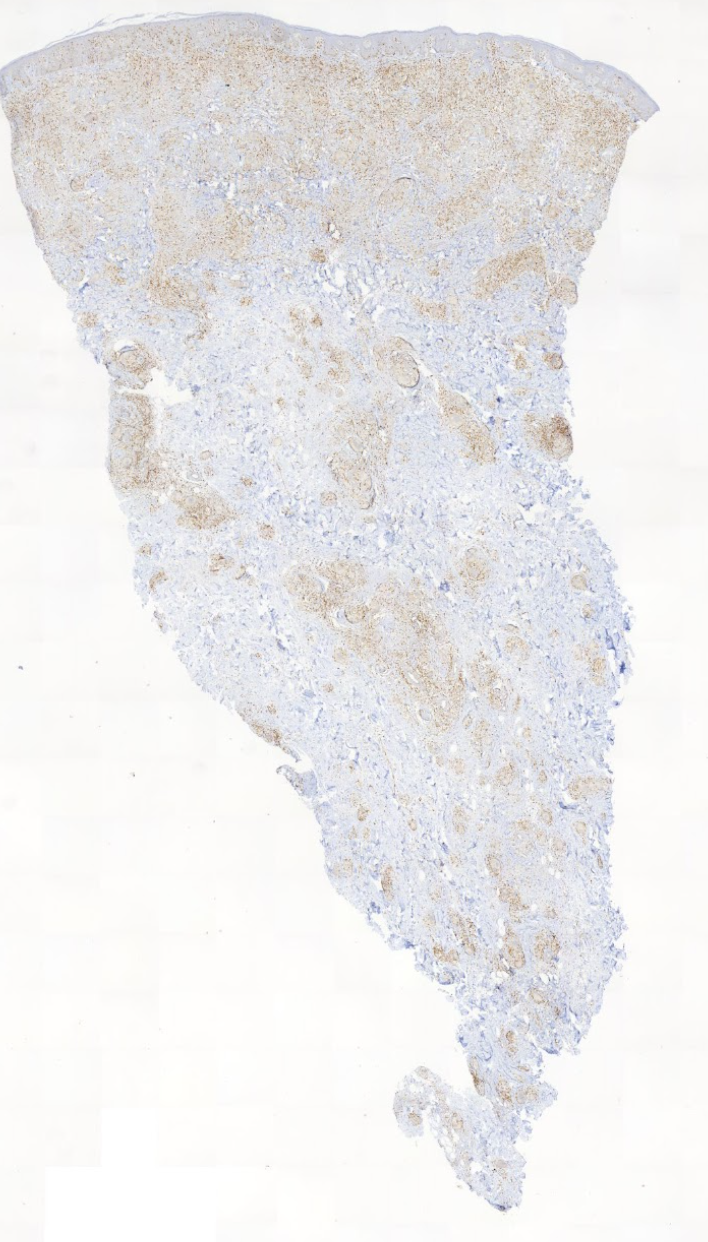 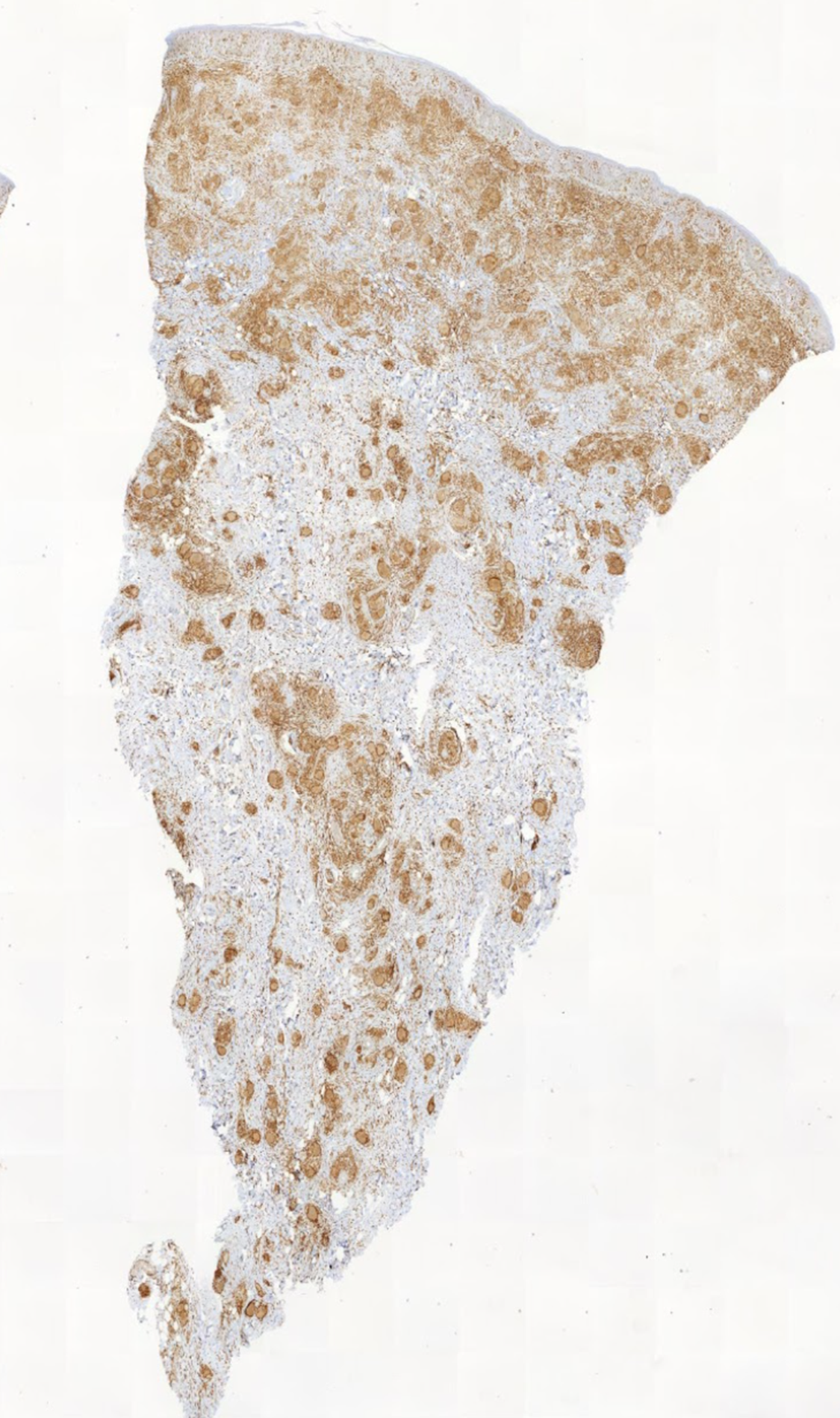 CD4
CD8
CD7
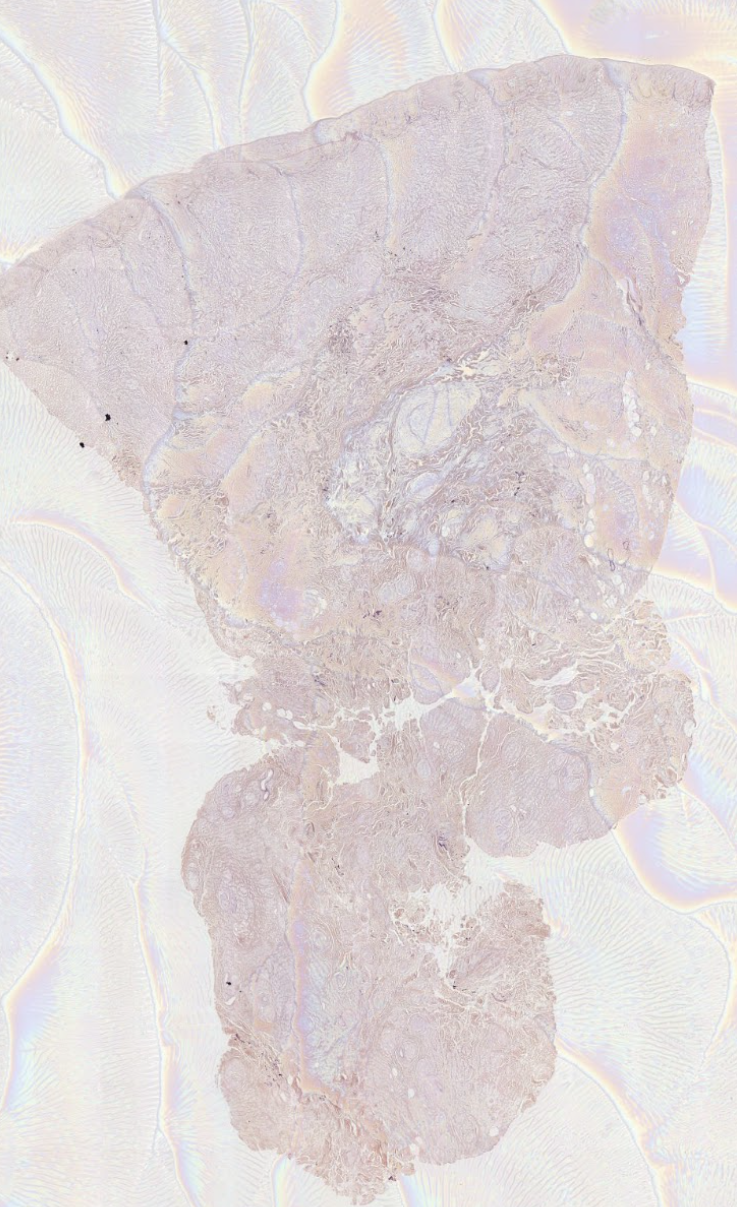 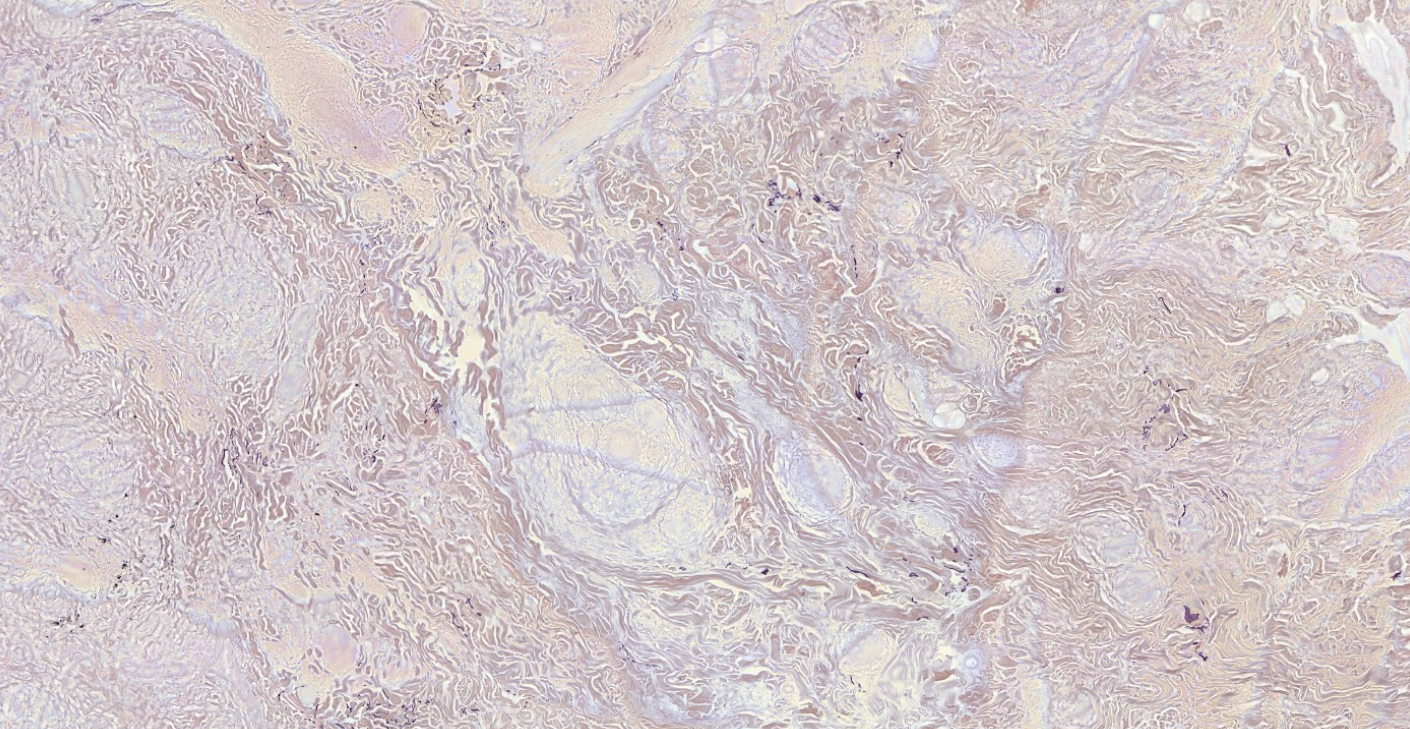 Exames complementares
Clonalidade de células T na pele: presença de população monoclonal (realizados em 2 locais diferentes)
Clonalidade de células T no sangue: presença de população monoclonal 
Clonalidade de células T linfonodo: população monoclonal não detectada
Pesquisa de células de Sezary: negativa
Biópsia de linfonodo axilar: linfadenite crônica granulomatosa
RESUMINDO...
Mulher de 54 anos com história clínica prolongada
Exame físico: Frouxidão cutânea formando pêndulos nas axilas, abdome, região púbica, raiz da coxa
Histologia: infiltrado linfomononuclear difuso em derme composto em sua maioria por linfócitos pequenos e médios, com hipercromasia, contorno nuclear levemente irregular, alguns eosinófilos, linfócitos intraepidérmicos e elastólise proeminente
Exame imunoistoquímico: CD 3+(dérmicos e intraepidérmicos), CD4+(maioria), CD8+focal (relação CD4/CD8 aumentada), perda de expressão do CD7 
Exames complementares: presença de população monoclonal na pele (2 locais diferentes) e no sangue
CUTIS LAXA GRANULOMATOSA
(TIPO RARO DE MICOSE FUNGÓIDE)
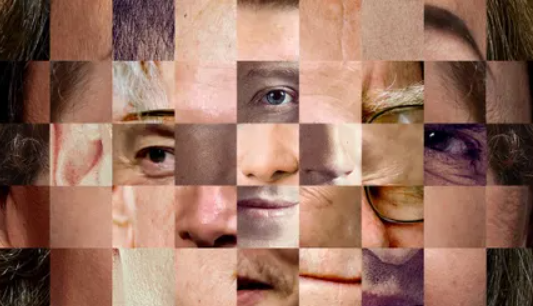 GRANDES SIMULADORES EM DERMATOPATOLOGIA
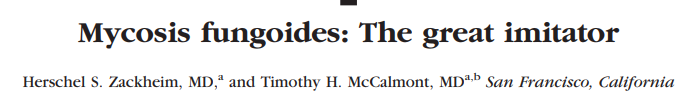 MICOSE FUNGÓIDE
[Speaker Notes: Falar sobre a micose fungoide que é um dos grandes simuladores em dermatopatologia e demonstrar um caso de cútis laxa granulomatosa, um subtipo raro de micose fungóide, que também pode imitar outras patologias tanto na clínica como na histologia]
Micose fungóide
Linfoma T primário da pele mais comum

Clinicamente e histologicamente simula uma variedade de doenças inflamatórias e infecciosas. 

O diagnóstico é desafiador para dermatologistas e patologistas.
[Speaker Notes: 50% é MF]
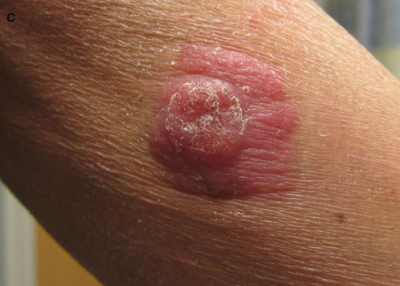 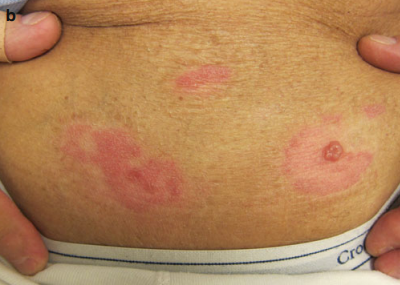 Atlas of cutaneous lymphomas : classification and differential diagnosis, 2015
[Speaker Notes: EVOLUÇÃO CLÍNICA CLÁSSICA]
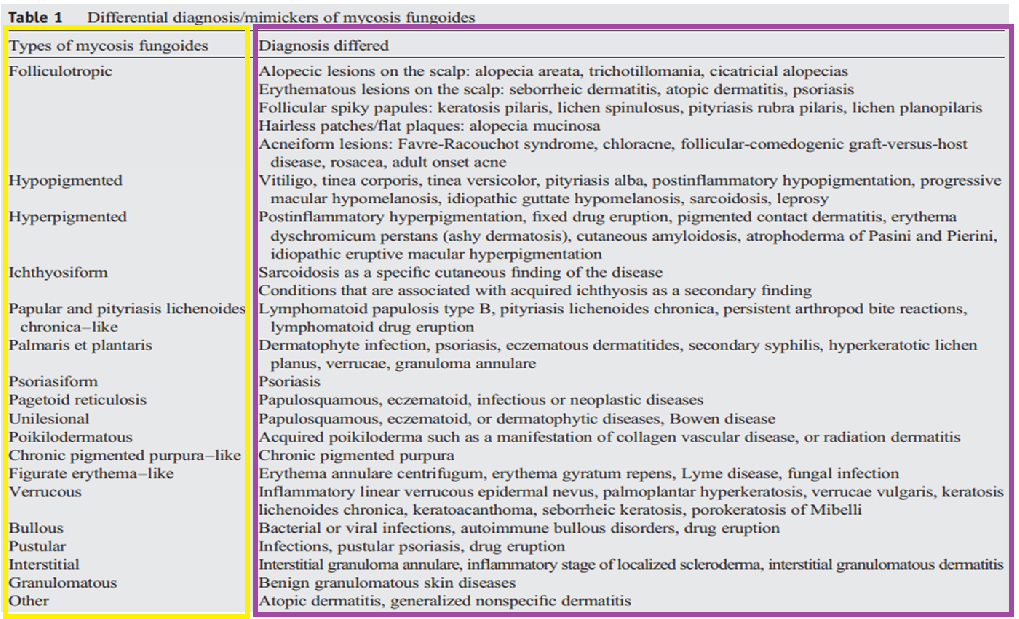 Hodak E, Amitay-Laish I. Mycosis fungoides: A great imitator. Clin Dermatol. 2019 May-Jun;37(3):255-267. doi:10.1016/j.clindermatol.2019.01.004. Epub 2019 Jan 11. PMID: 31178107.
TIPOS
DIAGNÓSTICOS DIFERENCIAIS CLÍNICOS
[Speaker Notes: MAS ALÉM DA APRESENTAÇÃO CLÁSSICA EXISTEM DIVERSOS OUTROS TIPOS CLÍNICOS DE MF COM DIAGNÓSTICOS DIFERENCIAIS DIVERSOS]
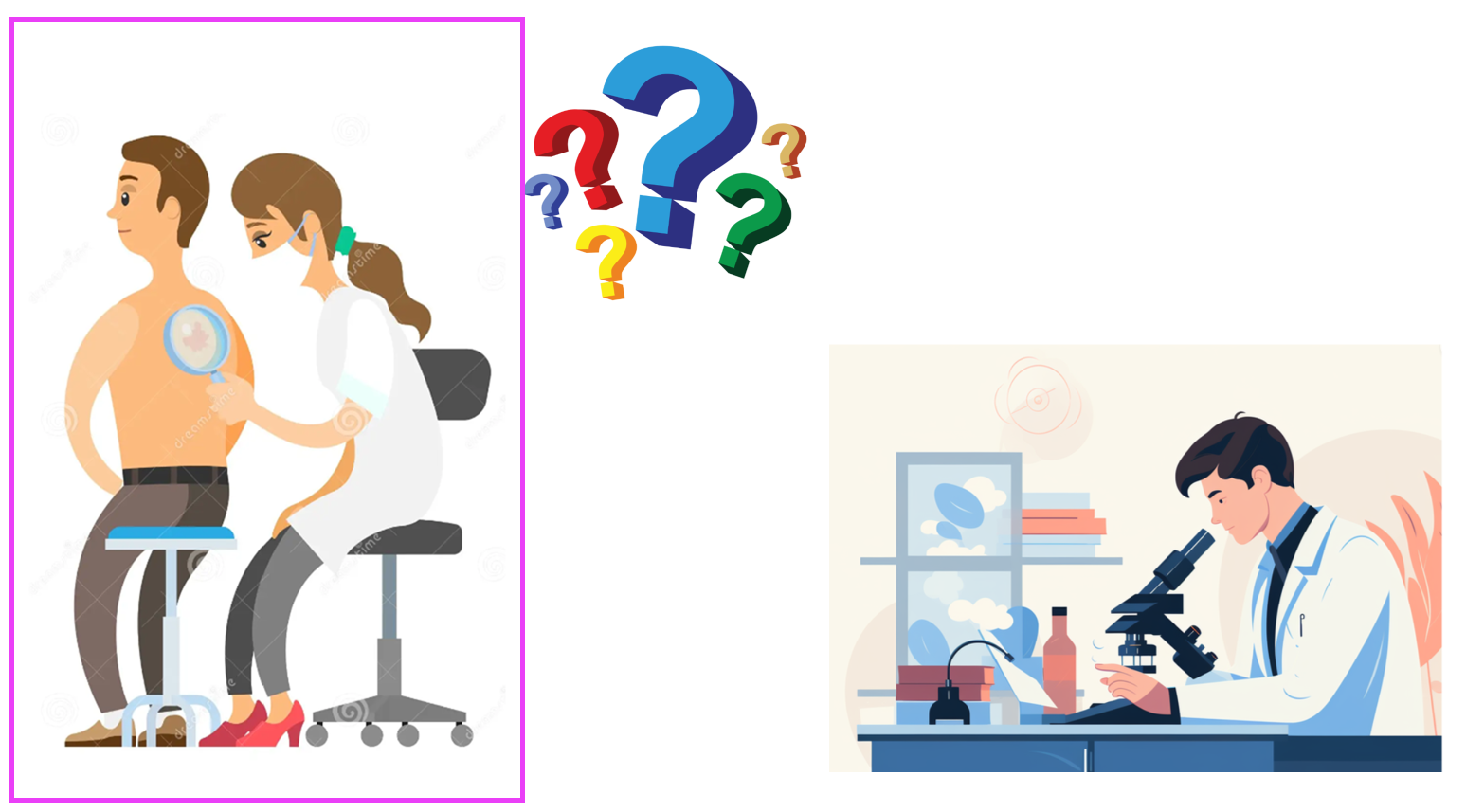 [Speaker Notes: Levando a dificuldade no diagnóstico clínico]
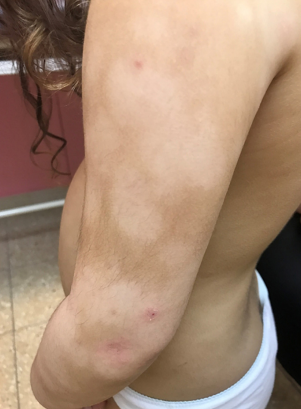 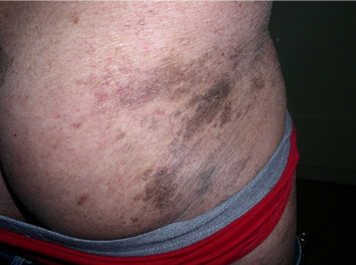 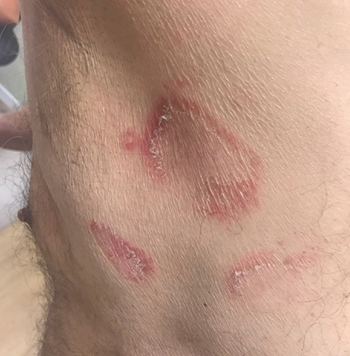 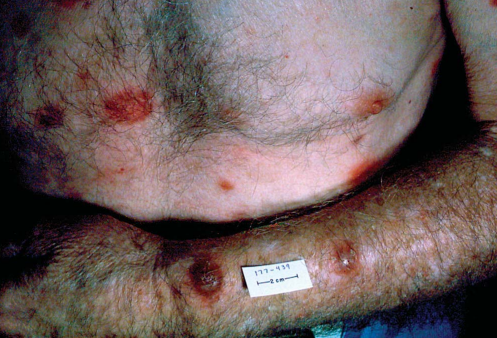 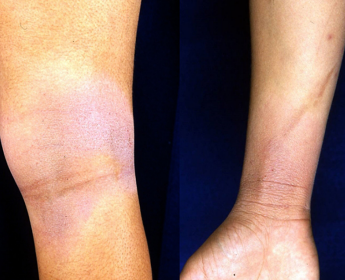 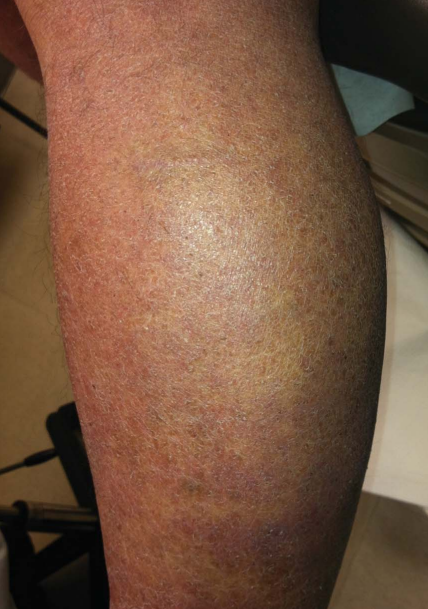 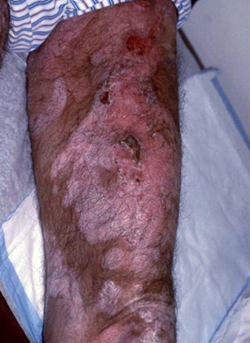 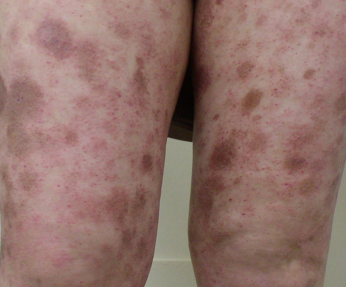 Hodak E, Amitay-Laish I. Mycosis fungoides: A great imitator. Clin Dermatol. 2019 May-Jun;37(3):255-267. doi: 10.1016/j.clindermatol.2019.01.004. Epub 2019 Jan 11. PMID: 31178107.
Ahn CS, ALSayyah A, Sangüeza OP. Mycosis fungoides: an updated review of clinicopathologic variants. Am J Dermatopathol. 2014 Dec;36(12):933-48; quiz 949-51 PMID: 25415138.
[Speaker Notes: Vitiligo, liquen plano pigmentoso, purpura pigmentosa, psoriase , eritema anular centrifugo, dermatite atópica, bolhosa, ictiose]
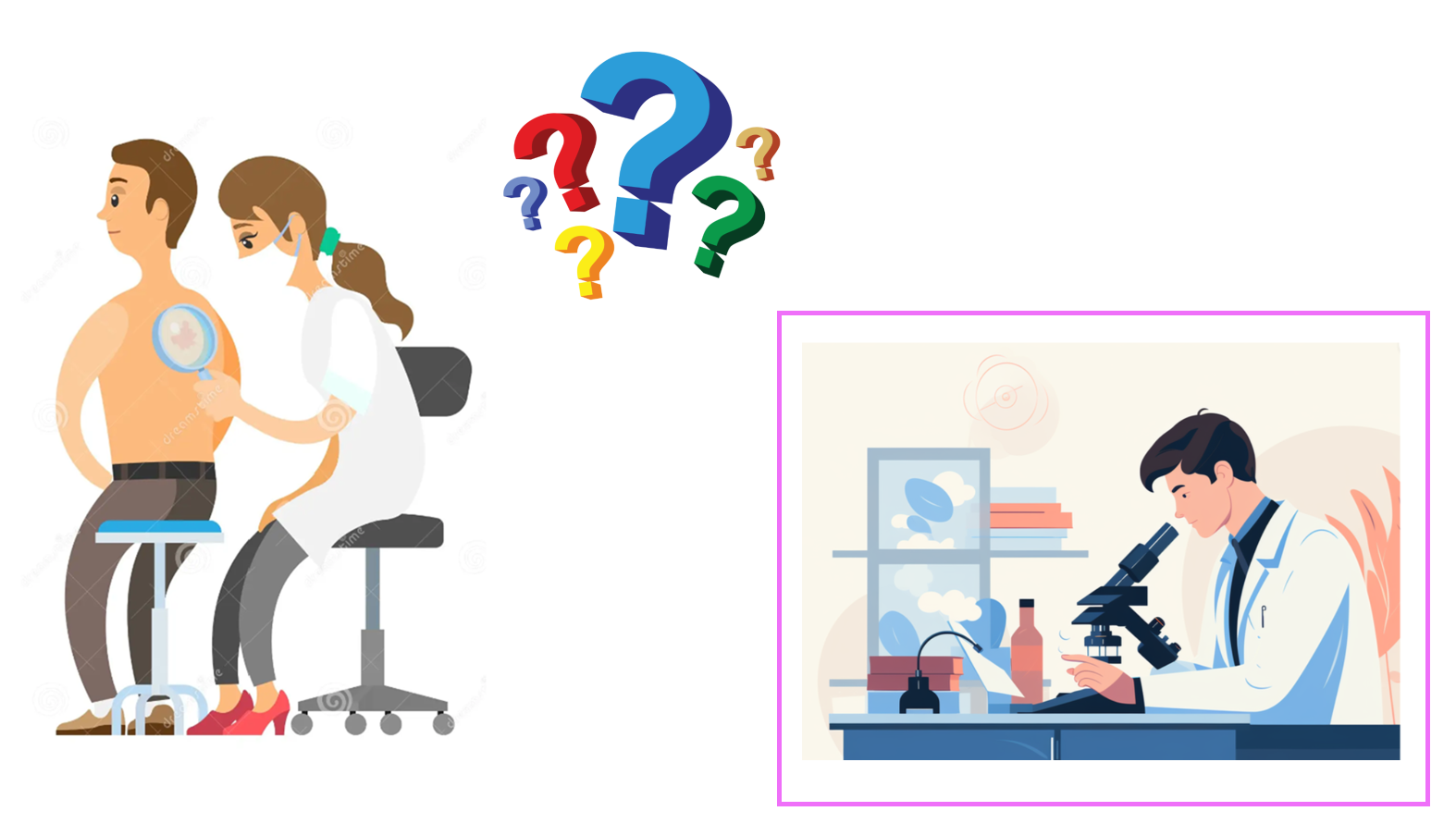 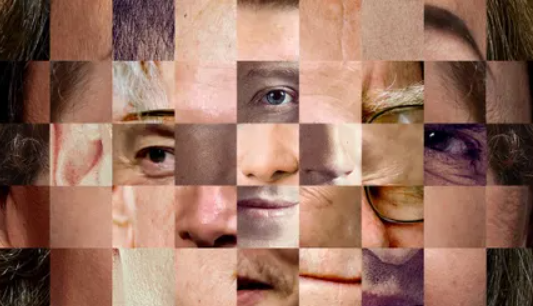 HISTOLOGIA DA MICOSE FUNGÓIDE
[Speaker Notes: Grande simulador]
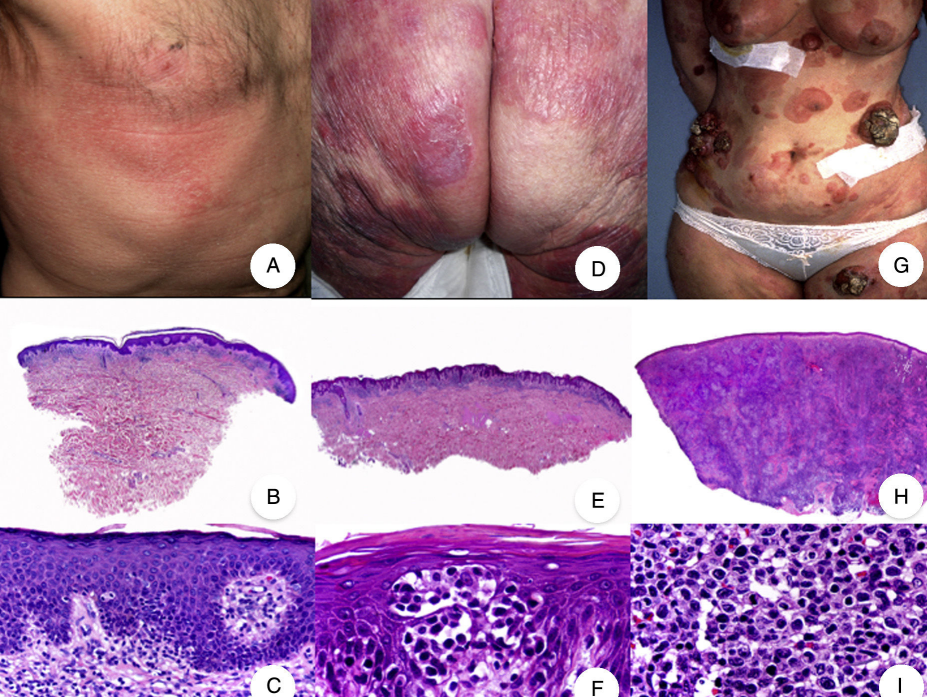 Muñoz-González H, Molina-Ruiz AM, Requena L. Clinicopathologic Variants of Mycosis Fungoides. Actas Dermosifiliogr. 2017 Apr;108(3):192-208. English, Spanish. doi: 10.1016/j.ad.2016.08.009. Epub 2016 Nov 18. PMID: 27871620.
[Speaker Notes: Estagios, frusta, floridas]
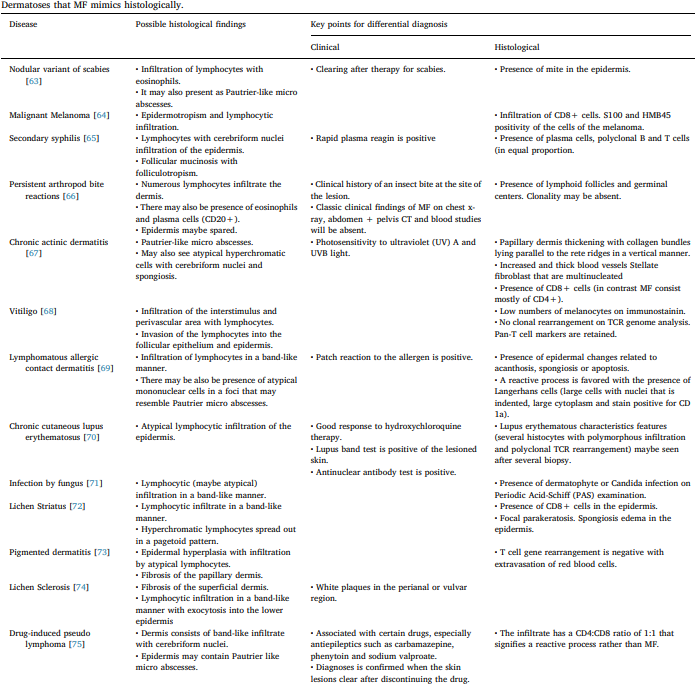 Alsayyah A. Is it mycosis fungoides? A comprehensive guide to reaching the diagnosis and avoiding common pitfalls. Ann Diagn Pathol. 2020 Aug;47:151546. doi: 10.1016/j.anndiagpath.2020.151546. Epub 2020 Jun 6. PMID: 32554312.
[Speaker Notes: DIVERSAS DOENÇAS PODEM MIMETIZAR A MICOSE FUNGÓIDE NA HISTOLOGIA]
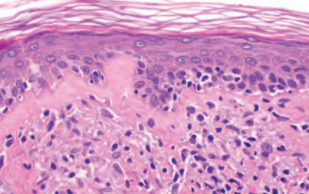 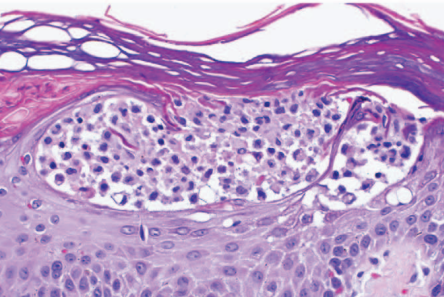 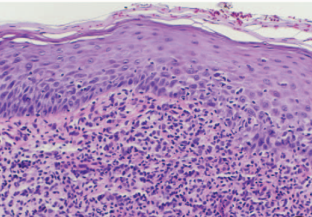 Cândida
Líquen escleroso
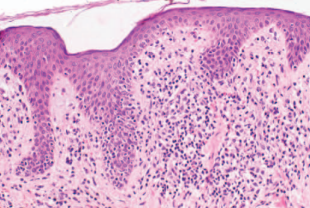 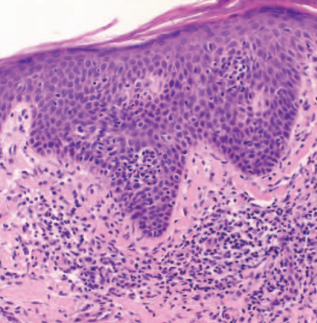 Dermatite de contato
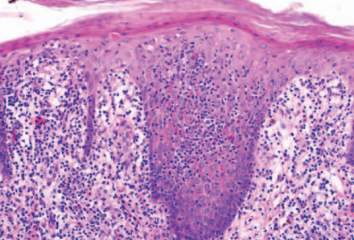 PPC
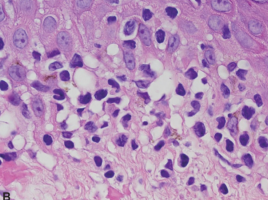 Líquen estriado
Reação a drogas
Lyp, type B
Arps DP, Chen S, Fullen DR, Hristov AC. Selected inflammatory imitators of mycosis fungoides: histologic features and utility of ancillary studies. Arch Pathol Lab Med. 2014 Oct;138(10):1319-27. doi: 10.5858/arpa.2014-0298-CC. PMID: 25268195.
Reddy K, Bhawan J. Histologic mimickers of mycosis fungoides: a review. J Cutan Pathol. 2007 Jul;34(7):519-25. doi: 10.1111/j.1600-0560.2006.00662.x. PMID: 17576330.
[Speaker Notes: Alguns exemplos de doenças que podem simular MF na histologia. Purpura pigmentosa crônica, papulose linfomatóide]
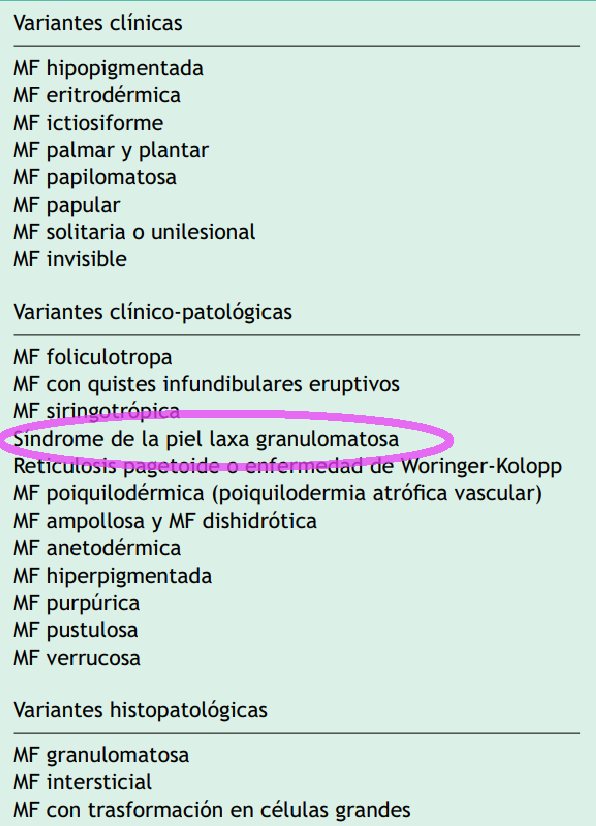 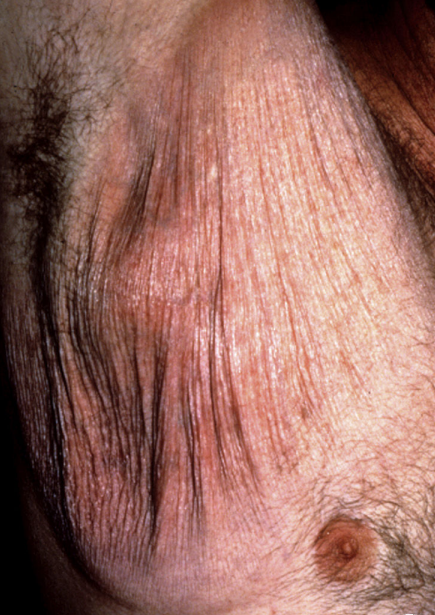 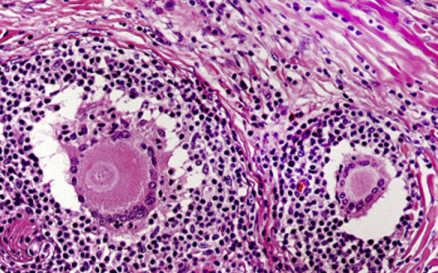 [Speaker Notes: peculiares]
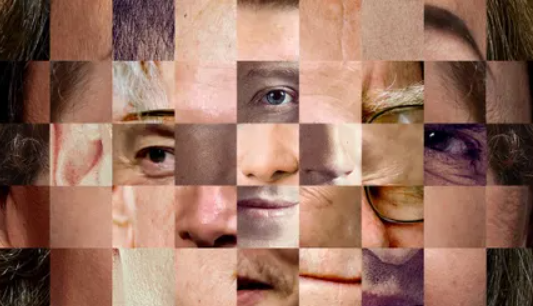 CUTIS LAXA GRANULOMATOSA
Diagnósticos diferenciais clínicos
- Pseudoxantoma elástico
- Elastólise da derme média
- Sídrome de Ehlers Danlos
- Cútis laxa
- Anetodermia
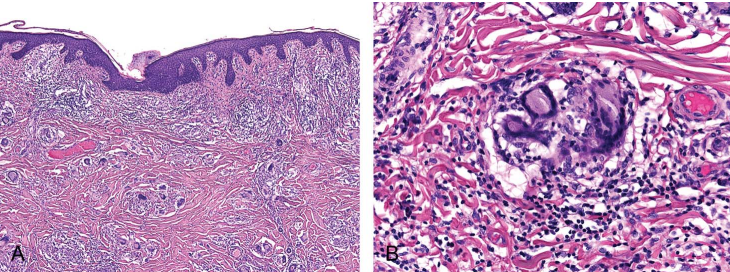 Diagnósticos diferencias histológicos
Dermatites granulomatosas infecciosas
 e não infecciosas
[Speaker Notes: amplos]
Cutis laxa granulomatosa
Tipo raro de micose fungóide
Mulheres jovens
Clinicamente caracterizada por placas endurecidas que evoluem para lesões pendulares, principalmente axila e região inguinal
Evolução lenta podendo estar associado com linfoma secundário em 48% dos casos
Histologia:  reação granulomatosa pode ser extensa e obscurecer a população linfóide atípica, epidermotropismo somente em 50% dos casos e atipia citológica leve
Tratamento não é bem estabelecido (poucos casos)
ALGORÍTIMO PARA O DIAGNÓSTICO DE MICOSE FUNGÓIDE
0-2 pontos: dermatite perivascular/interface
3-4 pontos: infiltrado linfocítico atípico
5-6 pontos: sugestivo de micose fungóide
7: micose fungóide
90% ESPECIFICIDADE
85% SENSIBILIDADE
Pimpinelli N, Olsen EA, Santucci M, Vonderheid E, Haeffner AC, Stevens S, Burg G, Cerroni L, Dreno B, Glusac E, Guitart J, Heald PW, Kempf W, Knobler R, Lessin S, Sander C, Smoller BS, Telang G, Whittaker S, Iwatsuki K, Obitz E, Takigawa M, Turner ML, Wood GS; International Society for Cutaneous Lymphoma. Defining early mycosis fungoides. J Am Acad Dermatol. 2005 Dec;53(6):1053-63. doi: 10.1016/j.jaad.2005.08.057. PMID: 16310068.
[Speaker Notes: POSTERIORMENTE HOUVERAM PUBLICAÇÕES TESTANDO O ALGORITMO QUE CONCLUIRAM]
Dificuldades no diagnóstico da micose fungóide e cutis laxa granulomatosa
Simulam outras dermatoses na histologia e na clínica
Não há exame específico
Há casos em que os linfócitos apresentam atipias leves e ausência de epidermotropismo 
Perda de expressão do CD7 e clonalidade do TCR podem ocorrer em doenças inflamatórias
Granulomas são incomuns em linfomas primários da pele podendo levar a um diagnóstico falso negativo
Ferramentas que podem ajudar no diagnóstico
Biópsias simultâneas em diferentes locais
Presença de clones de células T idênticos em 2 ou mais locais diferentes (especificidade de 95%)
 TOX: The thymocyte selection-associated high mobility group box factor  (Micose fungóide>dermatites reacionais)         
Avaliação da clonalidade pelo NGS: mais específico e sensível que PCR
[Speaker Notes: representada]
Para lembrar
A diferenciação da micose fungóide com seus diversos simuladores clínicos e histopatológicos  continua sendo um dos maiores desafios diagnósticos na dermatopatologia
Pacientes com condição dermatológica refratária ao tratamento devem ser biopsiados o mais rápido possível para prevenir diagnóstico tardio e, consequentemente, evolução da doença
A correlação clínica, histológica, exame imunoistoquímico e testes de clonalidade são essenciais para um diagnóstico assertivo
O acompanhamento clínico associado a repetidas biópsias algumas vezes são necessárias
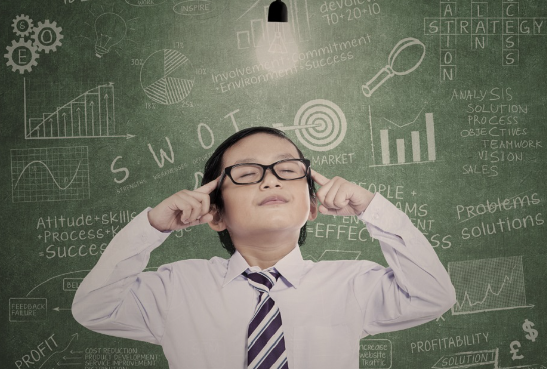 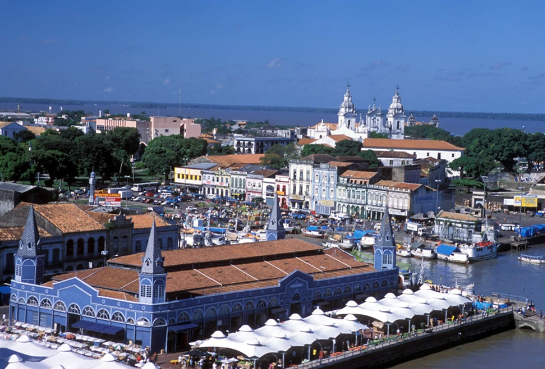 OBRIGADA